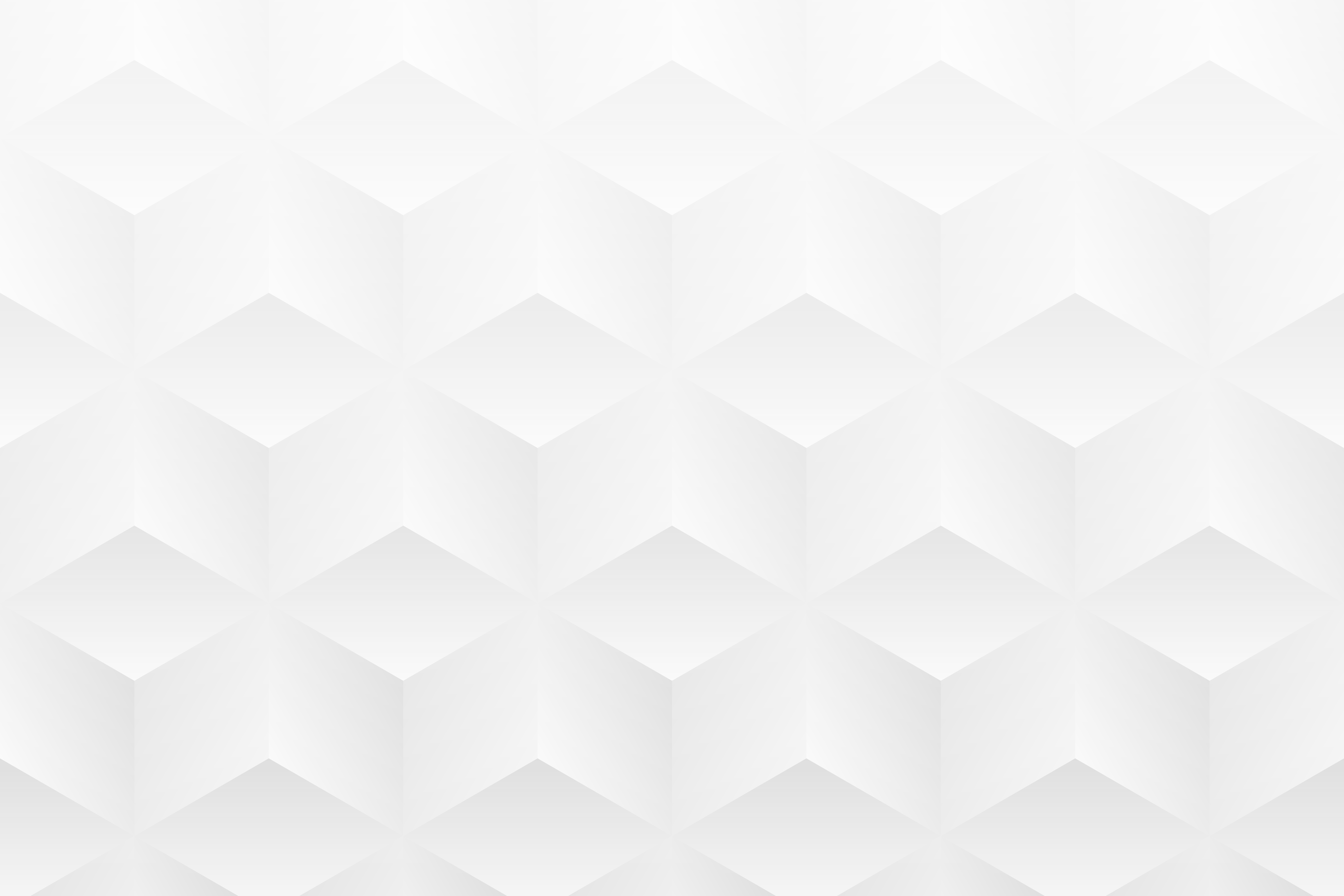 AGILE PLANNING RACI PRESENTATION TEMPLATE
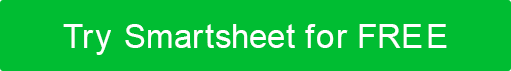 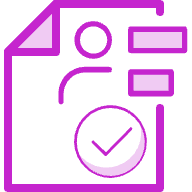 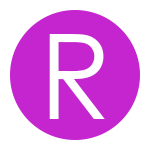 RESPONSIBLE
Agile Planning RACI
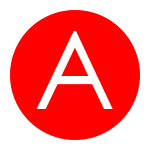 ACCOUNTABLE
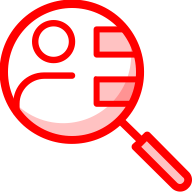 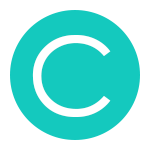 CONSULTED
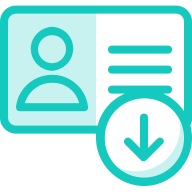 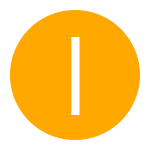 INFORMED
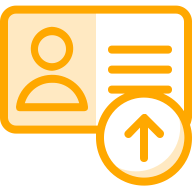 00/00/0000
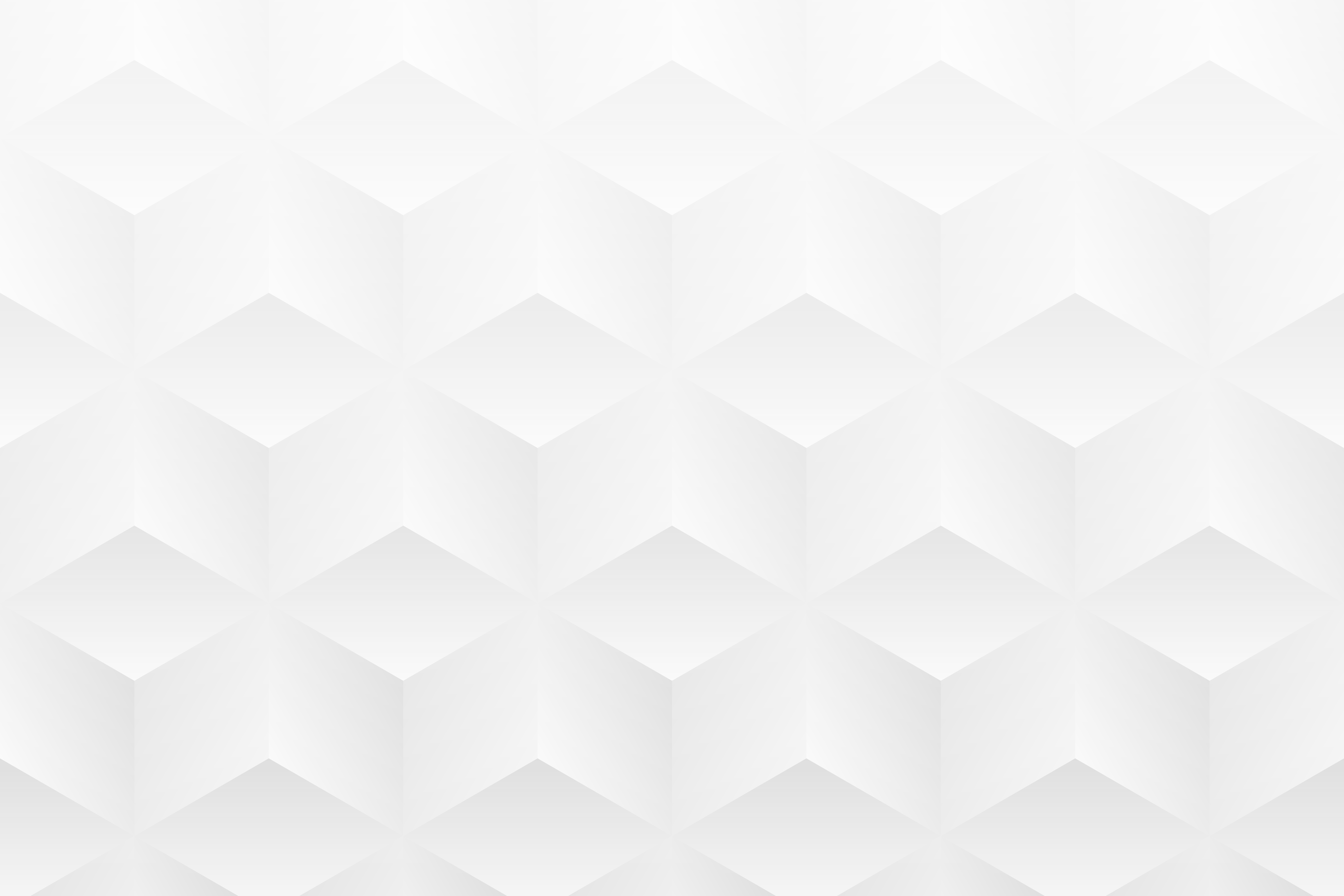 OVERVIEW
PROJECT
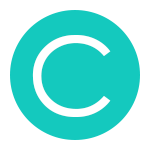 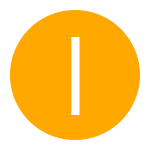 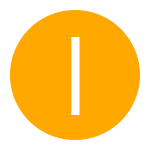 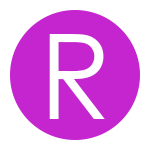 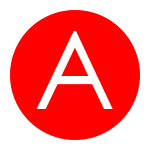 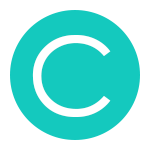 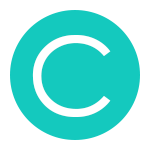 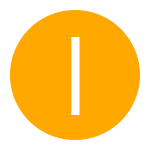 PROJECT MANAGER
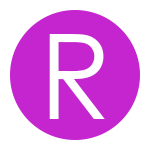 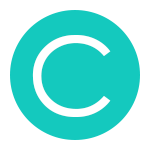 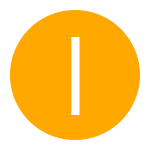 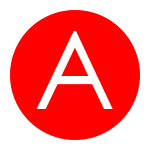 BUDGET
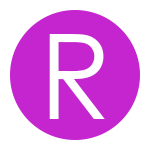 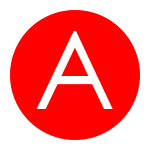 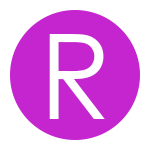 RESPONSIBLE
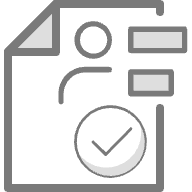 DUE DATE
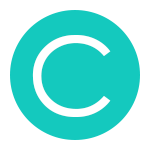 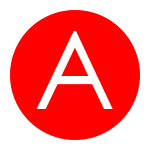 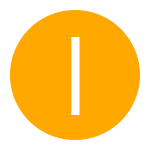 ACCOUNTABLE
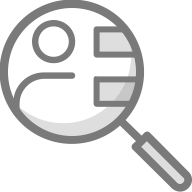 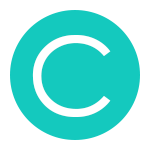 CONSULTED
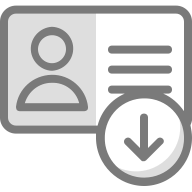 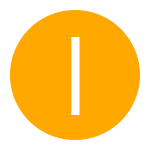 INFORMED
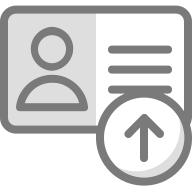 ROLES & RESPONSIBILITIES
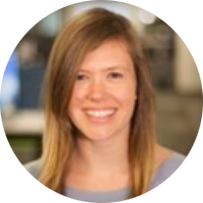 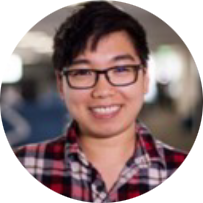 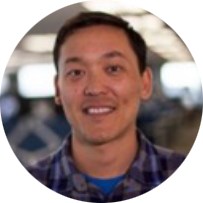 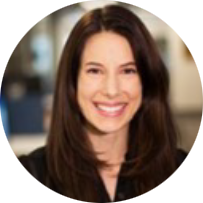 PHASE 1: 
PROJECT PLANNING
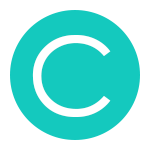 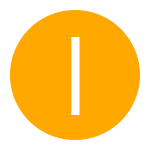 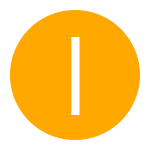 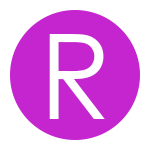 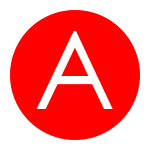 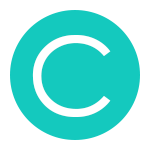 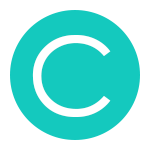 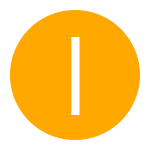 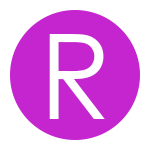 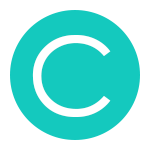 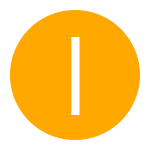 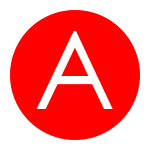 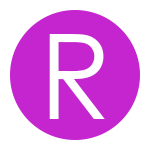 RESPONSIBLE
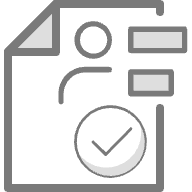 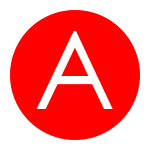 ACCOUNTABLE
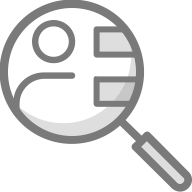 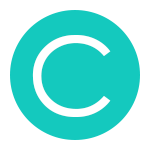 CONSULTED
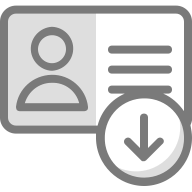 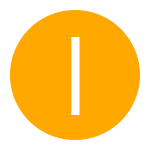 INFORMED
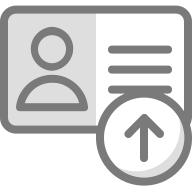 ROLES & RESPONSIBILITIES
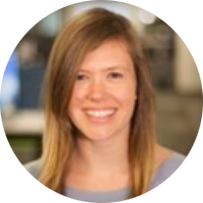 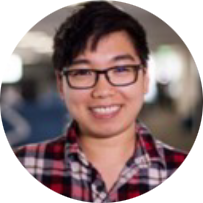 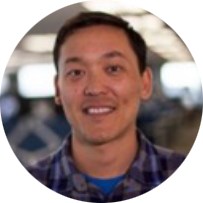 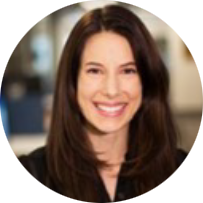 PHASE 2: 
DEVELOPMENT
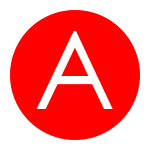 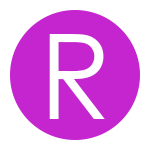 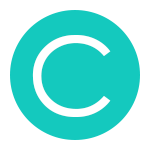 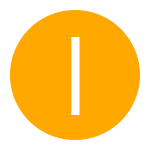 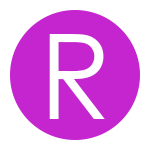 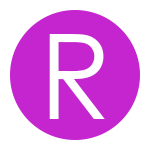 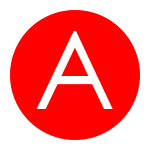 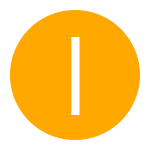 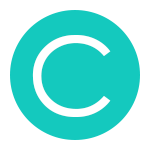 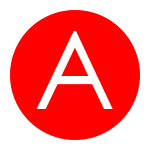 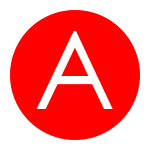 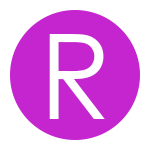 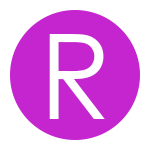 RESPONSIBLE
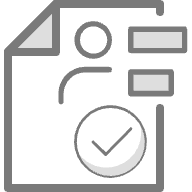 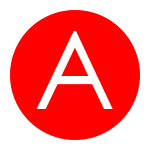 ACCOUNTABLE
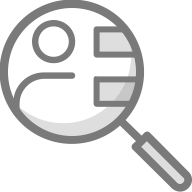 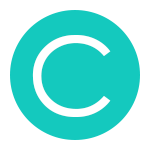 CONSULTED
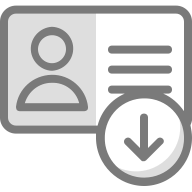 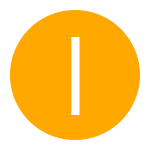 INFORMED
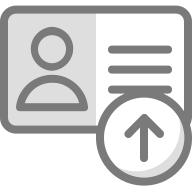 RACI MATRIX
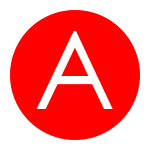 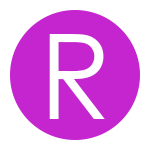 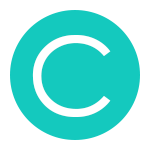 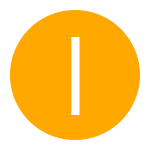 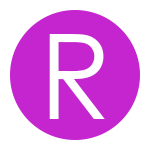 RESPONSIBLE
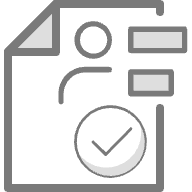 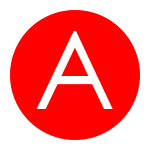 ACCOUNTABLE
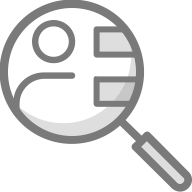 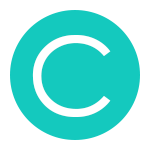 CONSULTED
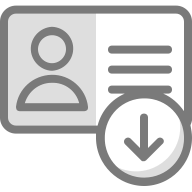 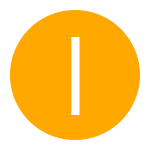 INFORMED
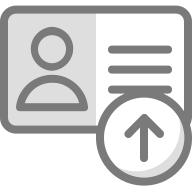 PHASE 1: INITIATE
Project
Deliverable
or Activity
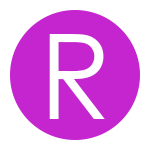 RESPONSIBLE
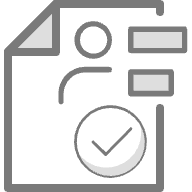 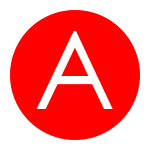 ACCOUNTABLE
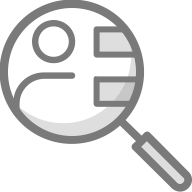 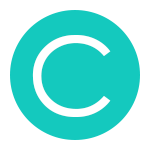 CONSULTED
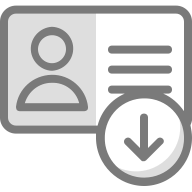 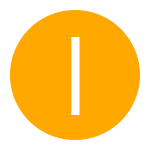 INFORMED
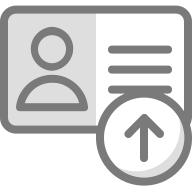 PHASE 2: PLAN
Project
Deliverable
or Activity
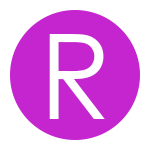 RESPONSIBLE
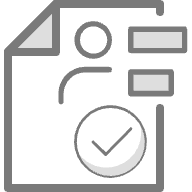 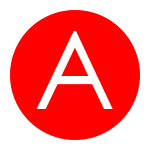 ACCOUNTABLE
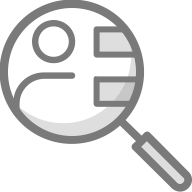 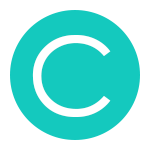 CONSULTED
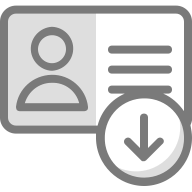 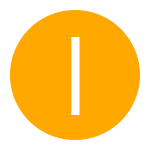 INFORMED
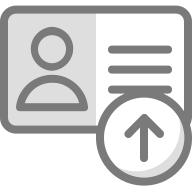 PHASE 3: EXECUTE
Project
Deliverable
or Activity
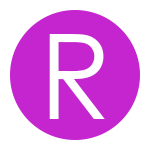 RESPONSIBLE
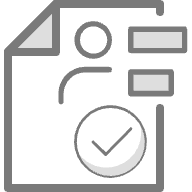 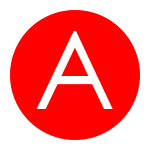 ACCOUNTABLE
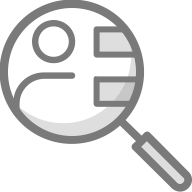 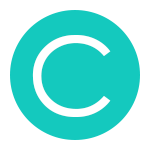 CONSULTED
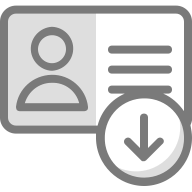 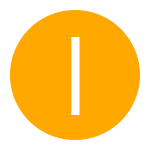 INFORMED
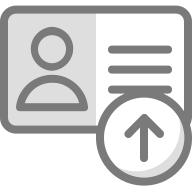 PHASE 4: CONTROL
Project
Deliverable
or Activity
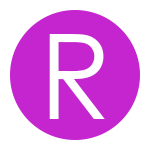 RESPONSIBLE
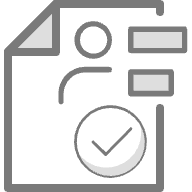 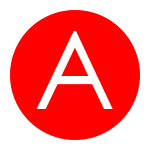 ACCOUNTABLE
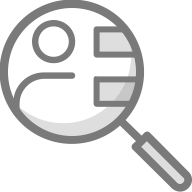 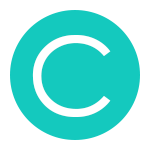 CONSULTED
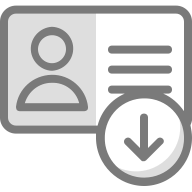 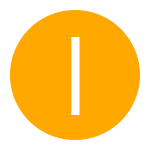 INFORMED
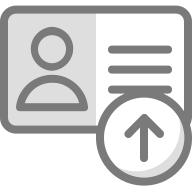 PHASE 5: CLOSE
Project
Deliverable
or Activity
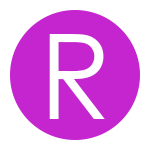 RESPONSIBLE
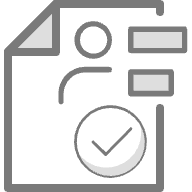 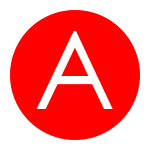 ACCOUNTABLE
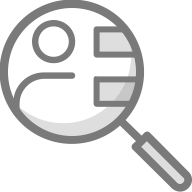 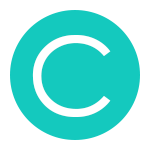 CONSULTED
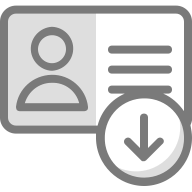 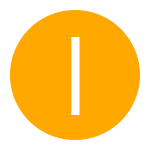 INFORMED
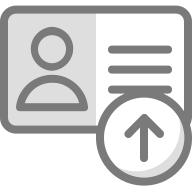 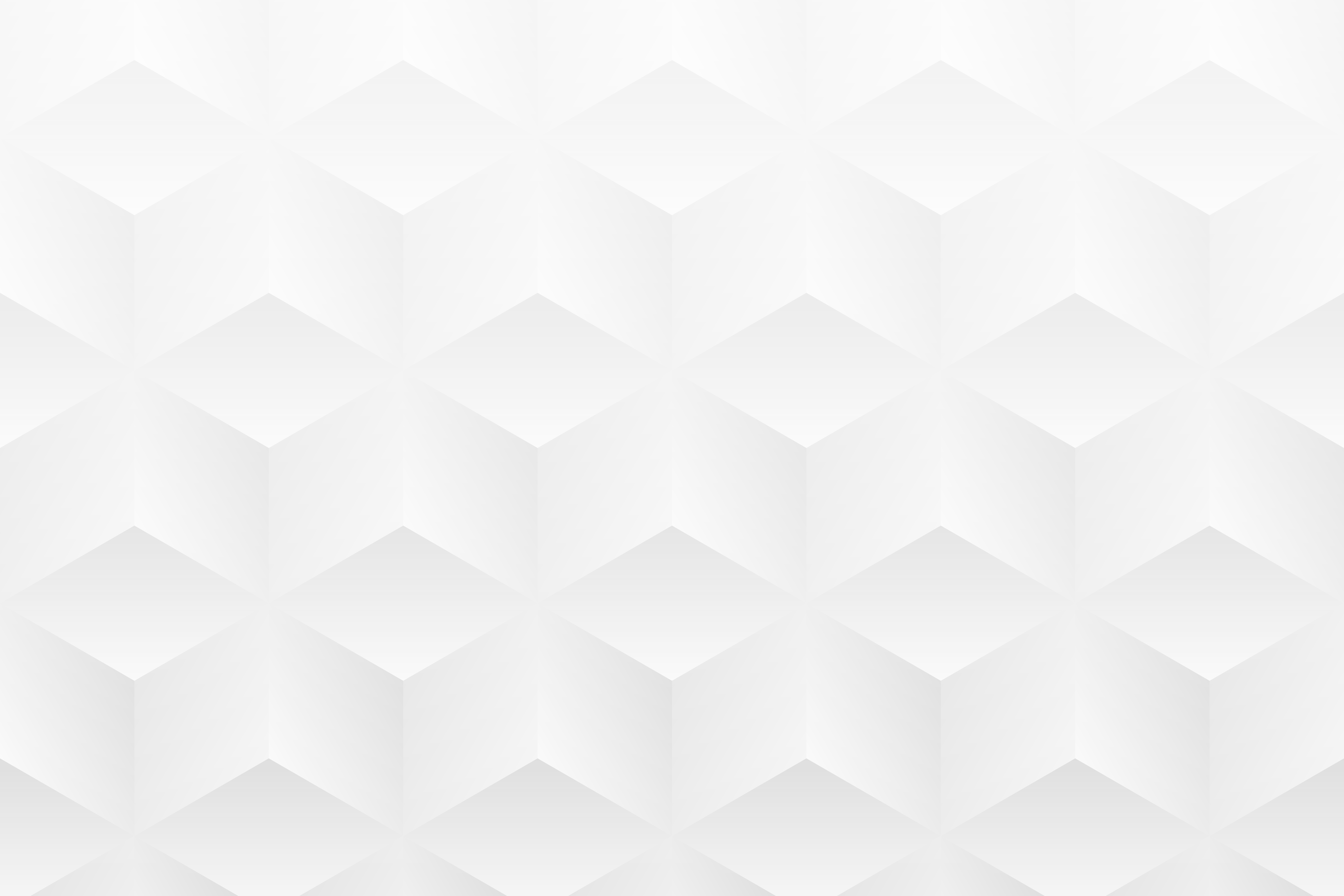 RISK
IMPORTANCE
HIGH
LOW
HIGH
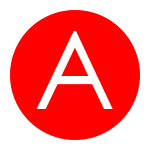 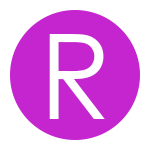 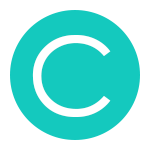 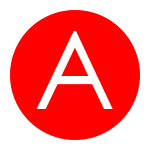 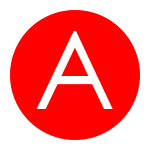 RISK LEVEL
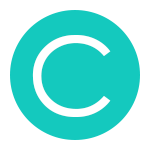 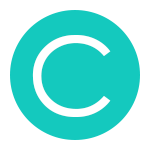 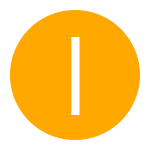 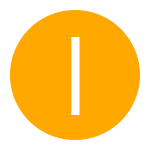 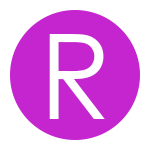 RESPONSIBLE
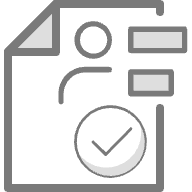 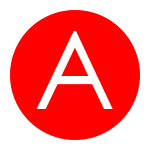 ACCOUNTABLE
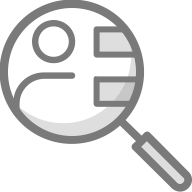 LOW
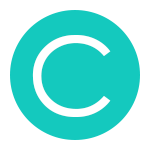 CONSULTED
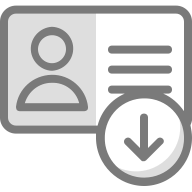 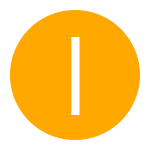 INFORMED
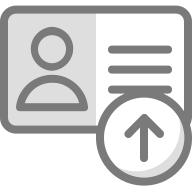 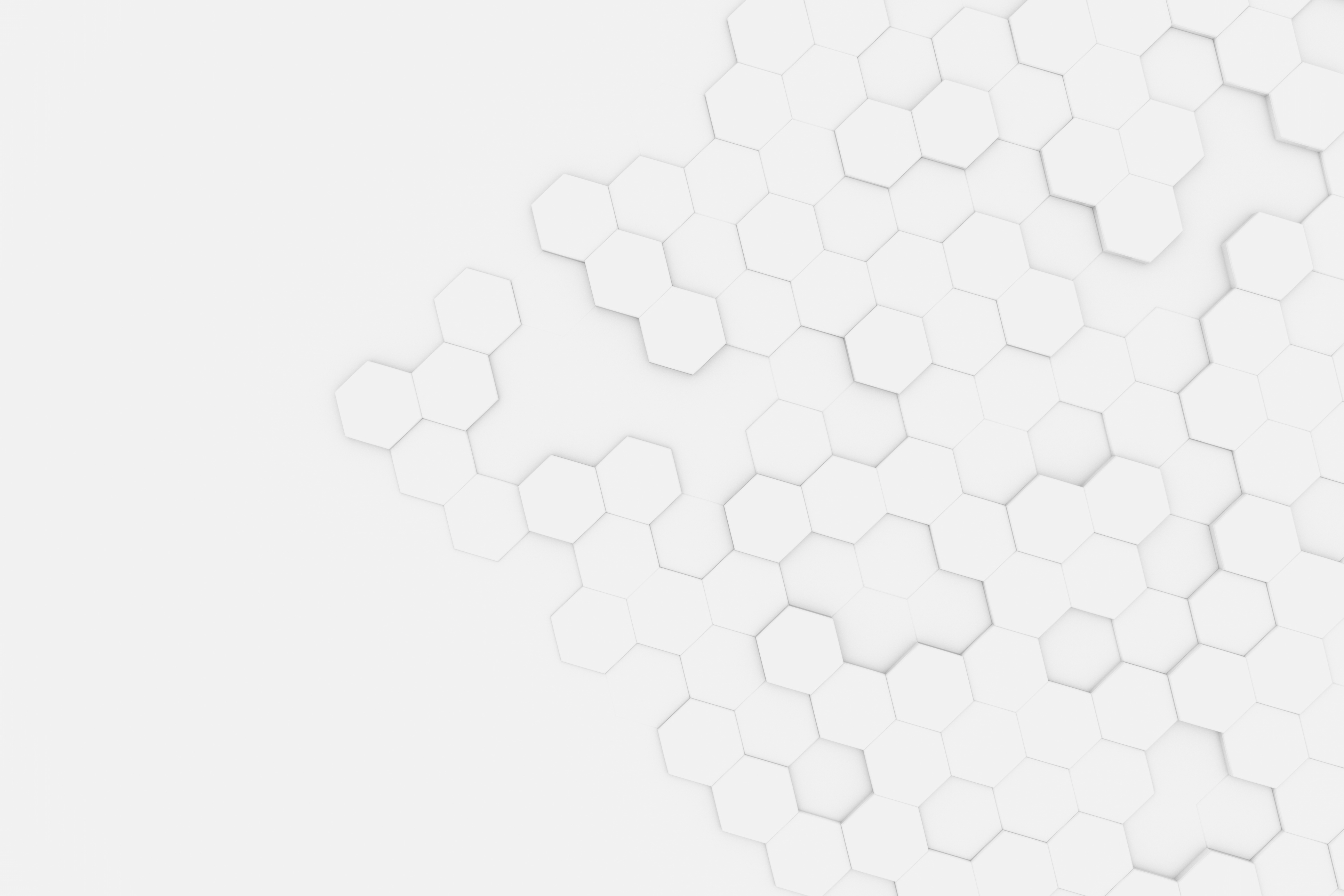 NOTES
summary information / comments
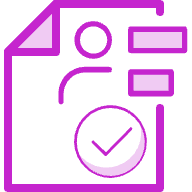 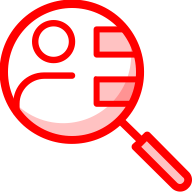 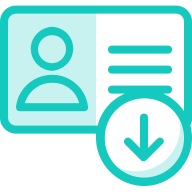 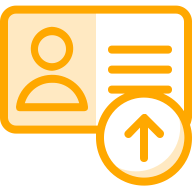